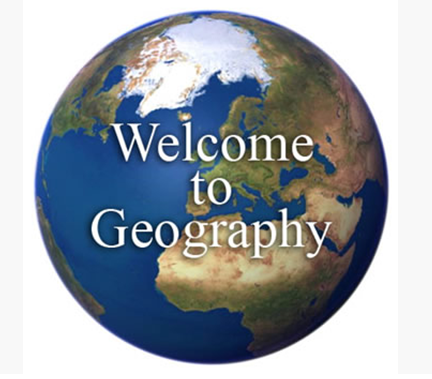 স্বাগতম
পরিচিতি
হেনা আক্তার
সহকারী গ্রন্থাগার
ষাইটশালা আদর্শ উচ্চ বিদ্যালয় এন্ড কলেজ
ব্রাহ্মণপাড়া, কুমিল্লা।
পাঠ পরিচিতিশ্রেনীঃ ৯মবিষয়ঃ ভূগোল
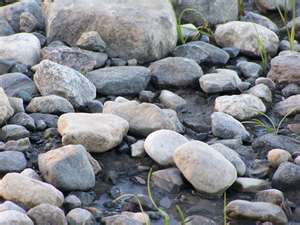 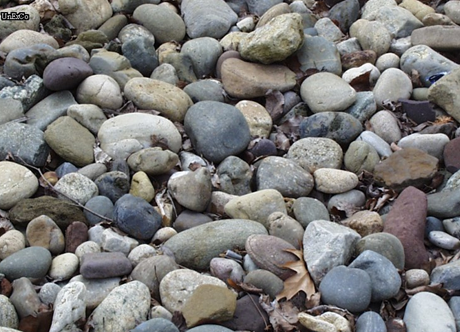 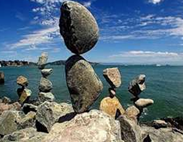 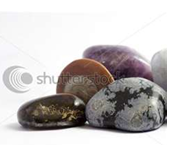 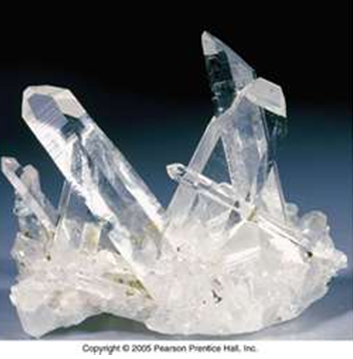 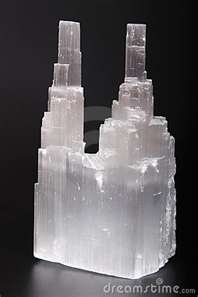 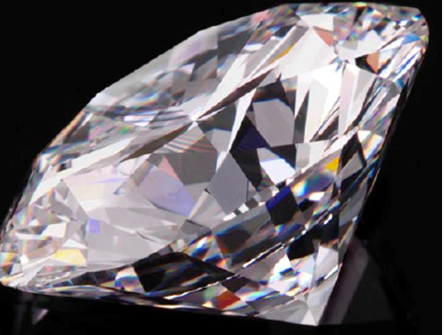 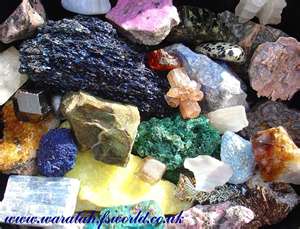 আজকের পাঠ
শিলা ও খনিজ
শিখনফল
এই পাঠ শেষে শিক্ষার্থীগন –
শিলা ওখনিজের পার্থক্য করতে পারবে ।
বিভিন্ন শিলার নাম বলতে পারবে । 
বিভিন্ন শিলার ব্যবহার জানতে পারবে ।
শিলাঃ ভুপৃস্টের বহিরাবরন ভুত্বক নামে পরিচিত।ভুত্বক বিভিন্ন খনিজের মিশ্রনে শিলা দ্বারা গঠিত। শিলা হল একাধিক খনিজের মিশ্রণ।
আগ্নেয় শিলা
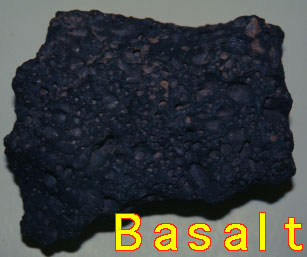 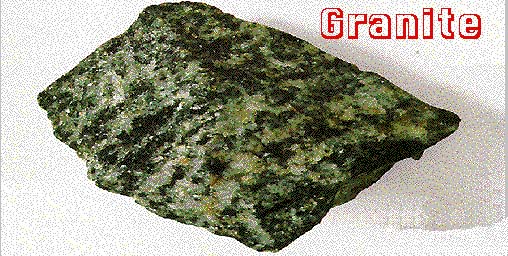 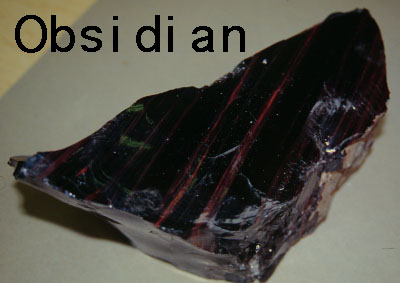 আগ্নেয় শিলা
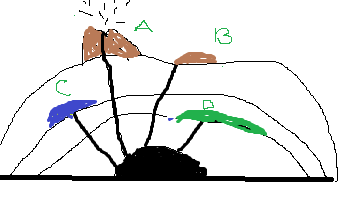 রুপান্তরিত শিলা
তাপ ও চাপের ফলে পরিবতিত হয়ে এই শিলা গঠিত হয়।
সিস্ত
নীস
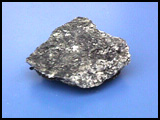 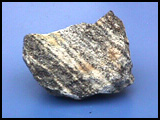 পাললিক শিলা
বায়ুপ্রবাহ বা অন্য কোন প্রাকৃতিক শক্তির প্রভাবে যখন আগ্নেয় শিলা নদী গর্ভে পতিত হয় তখন তাপ চাপে দীর্ঘদিন পরে তা পাললিক শিলায় পরিনত হয়।
পাললিক শিলার উদাহারন
বালিপাথর
চুনাপাথর
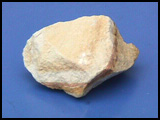 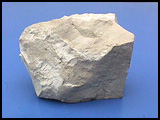 জিপসাম
কংগ্লমারেট
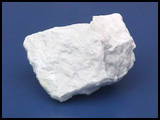 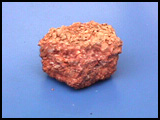 শেল
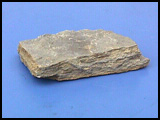 শিলাচক্র
রুপান্তরিত
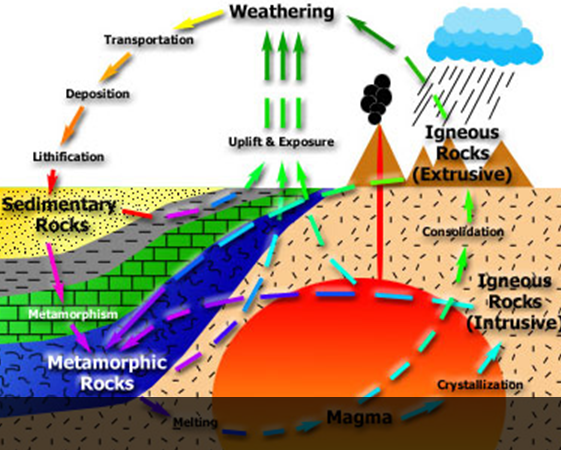 শিলাচক্র
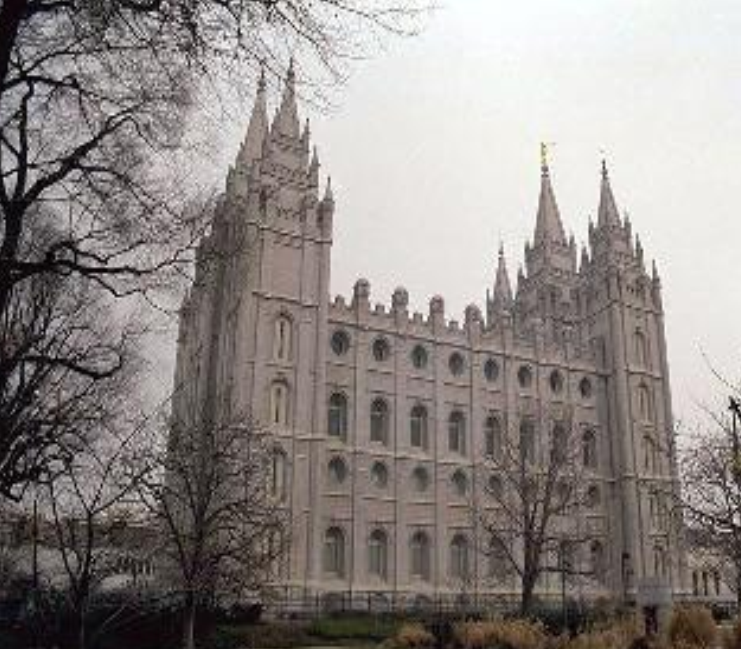 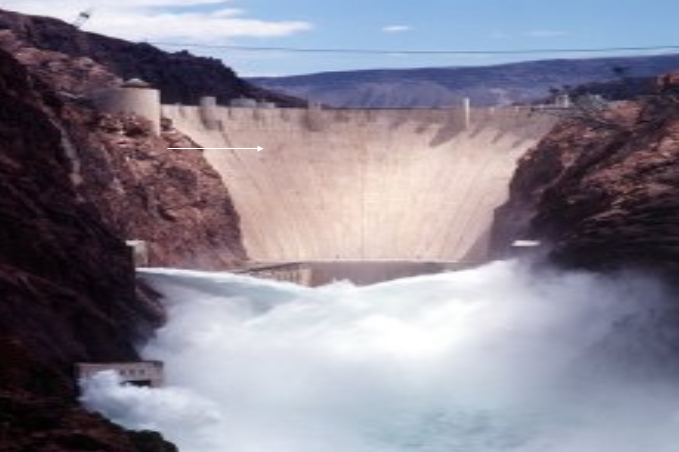 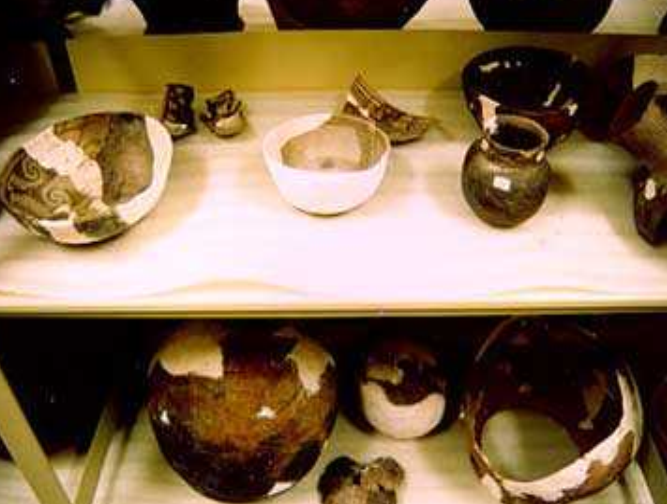 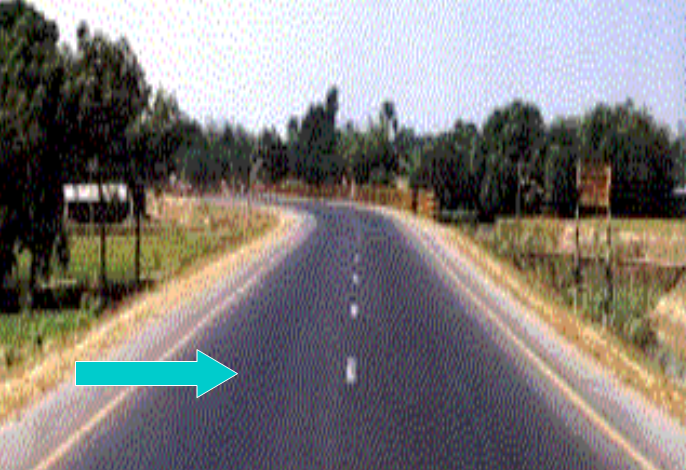 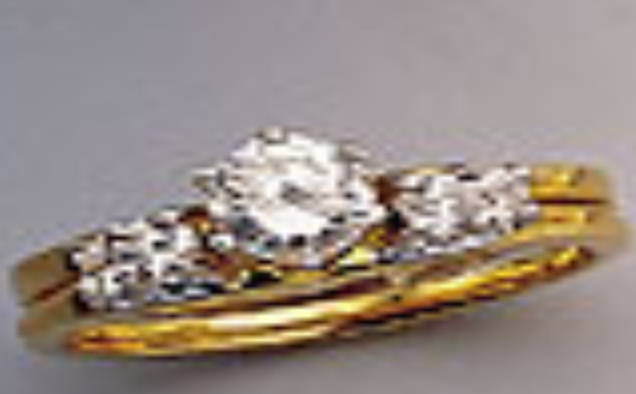 দলীয় কাজঃসময়-১০ মিনিট
গ্রুপ-১
 আগ্নেয় শিলার ৪টি বৈশিস্ট লিখ
গ্রুপ-২
 রুপান্তরিত শিলার ৪টি বৈশিস্ট লিখ
গ্রুপ-৩
 পাললিক শিলার ৪টি বৈশিস্ট লিখ
মূল্যায়ন
শিলা কাকে বলে ?    
   খনিজ় বলতে কি বুঝ?
বাড়ির কাজ  

শিলা চক্র অ;কন করে এর স;ক্ষিপ্ত বিবরণ লিখ।
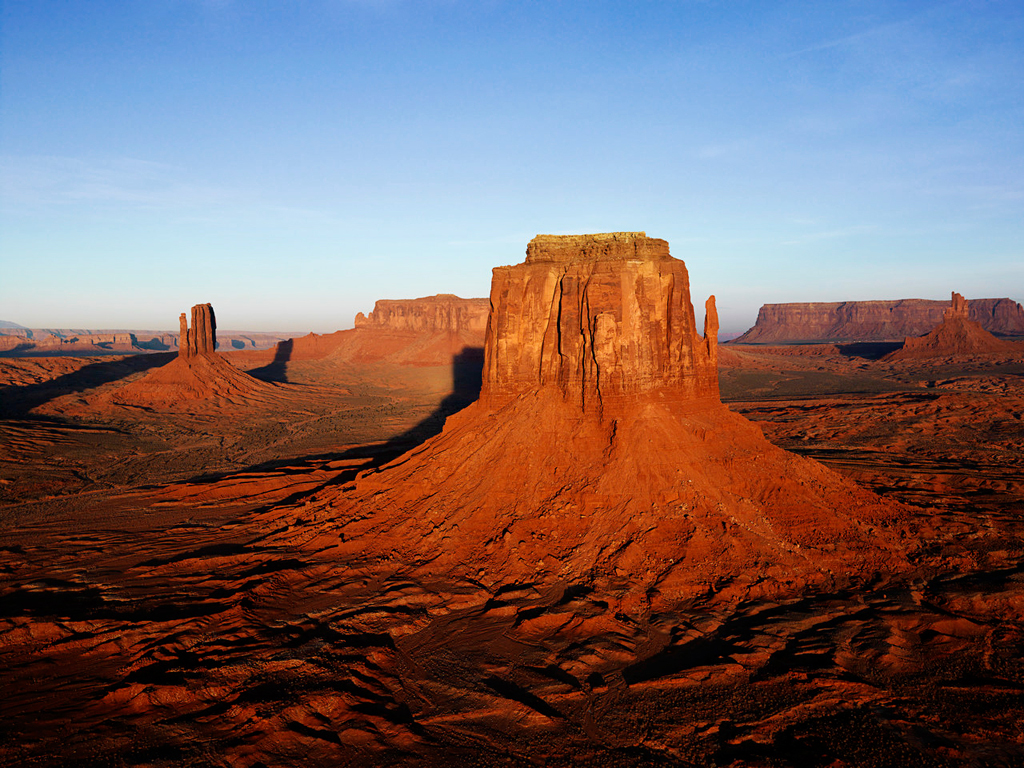 সবাইকে ধন্যবাদ.